From GLOBE to ERASMUS
Izabela,Lotte and Ana
CULTURAL DIFFERENCES
Different languages
Others system of education (like learining some languages or time of high school)
Food
Different sense of humor
Traditions diversity
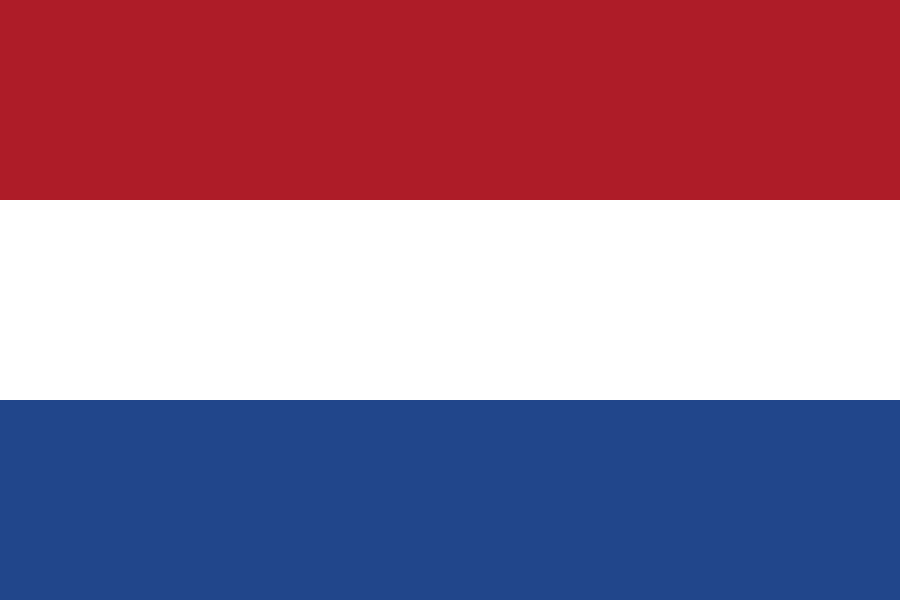 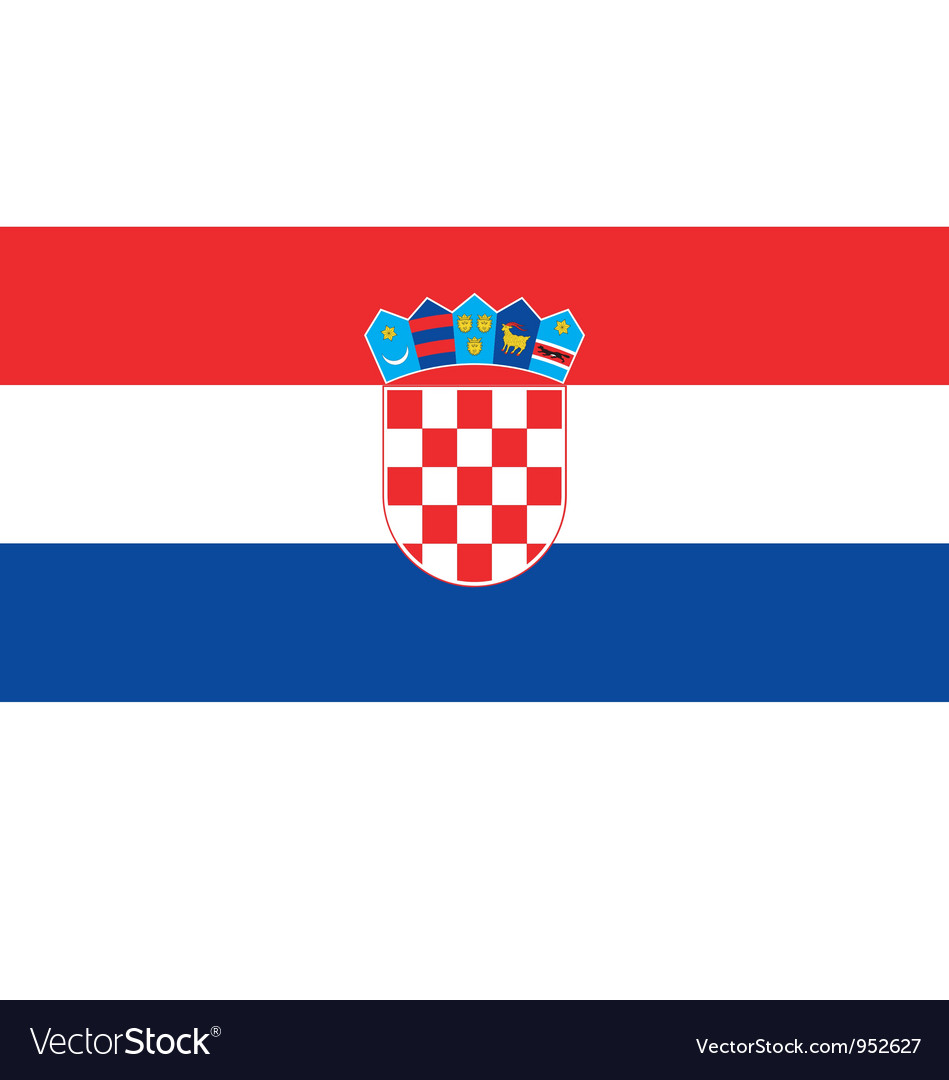 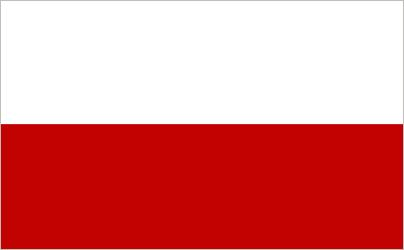 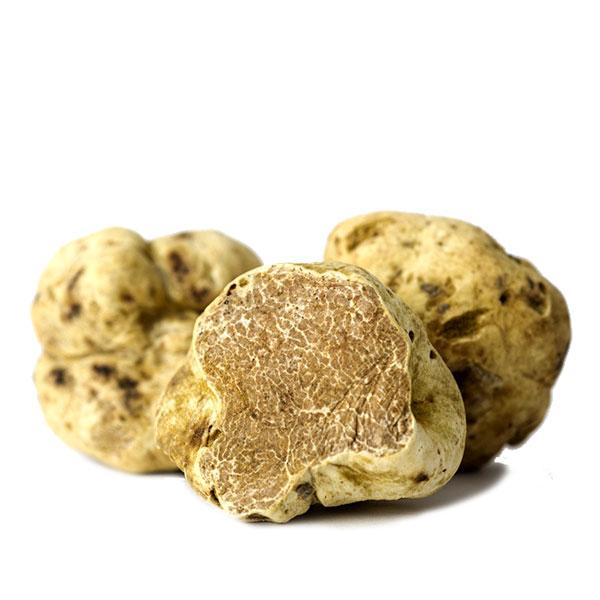 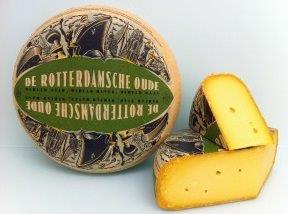 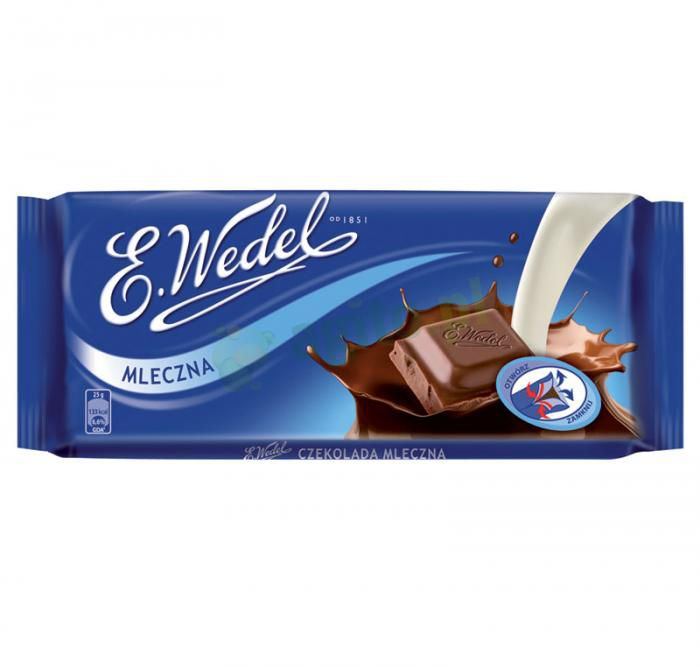 NEEDED FOR COOPERATION
Communication
Good attidute
Be confidente
Tell your opinion
Don’t be shy
Try to make new friends
Be nice and patient
Be understanding and polite
MOST FUN
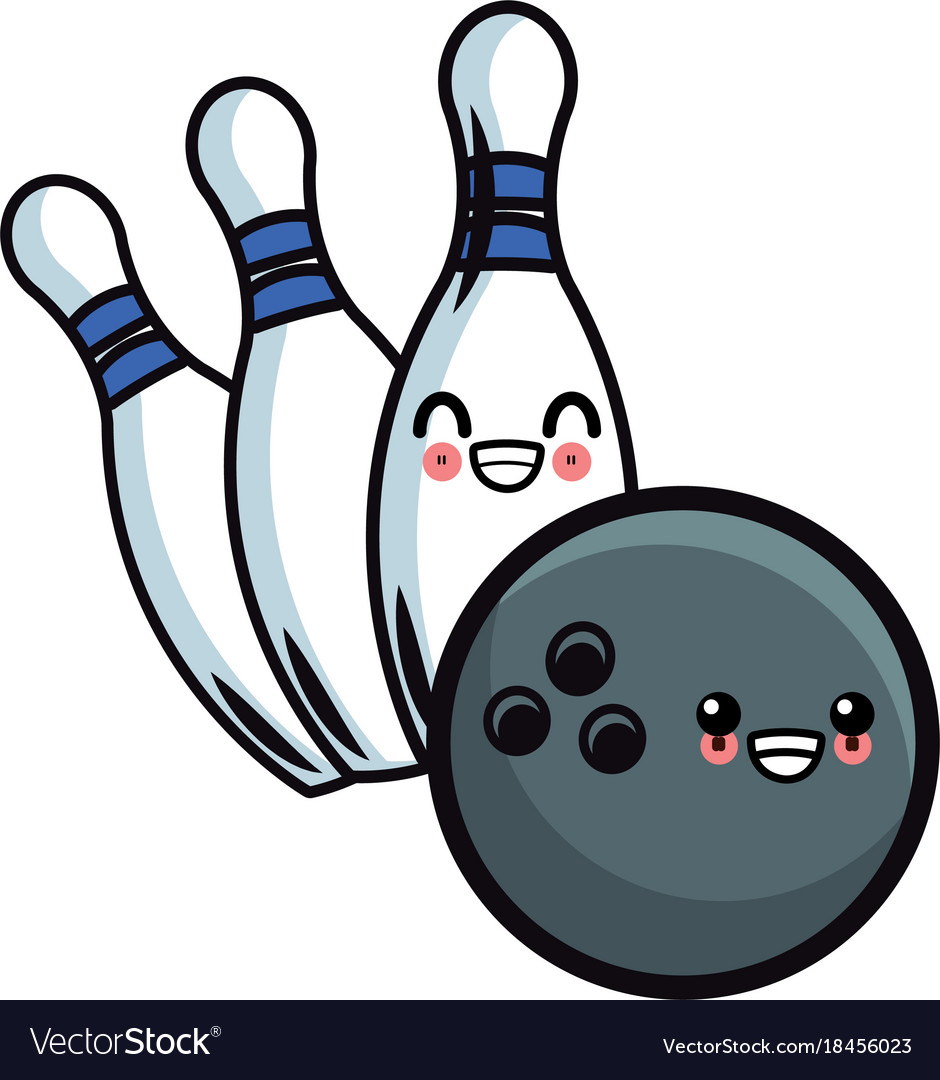 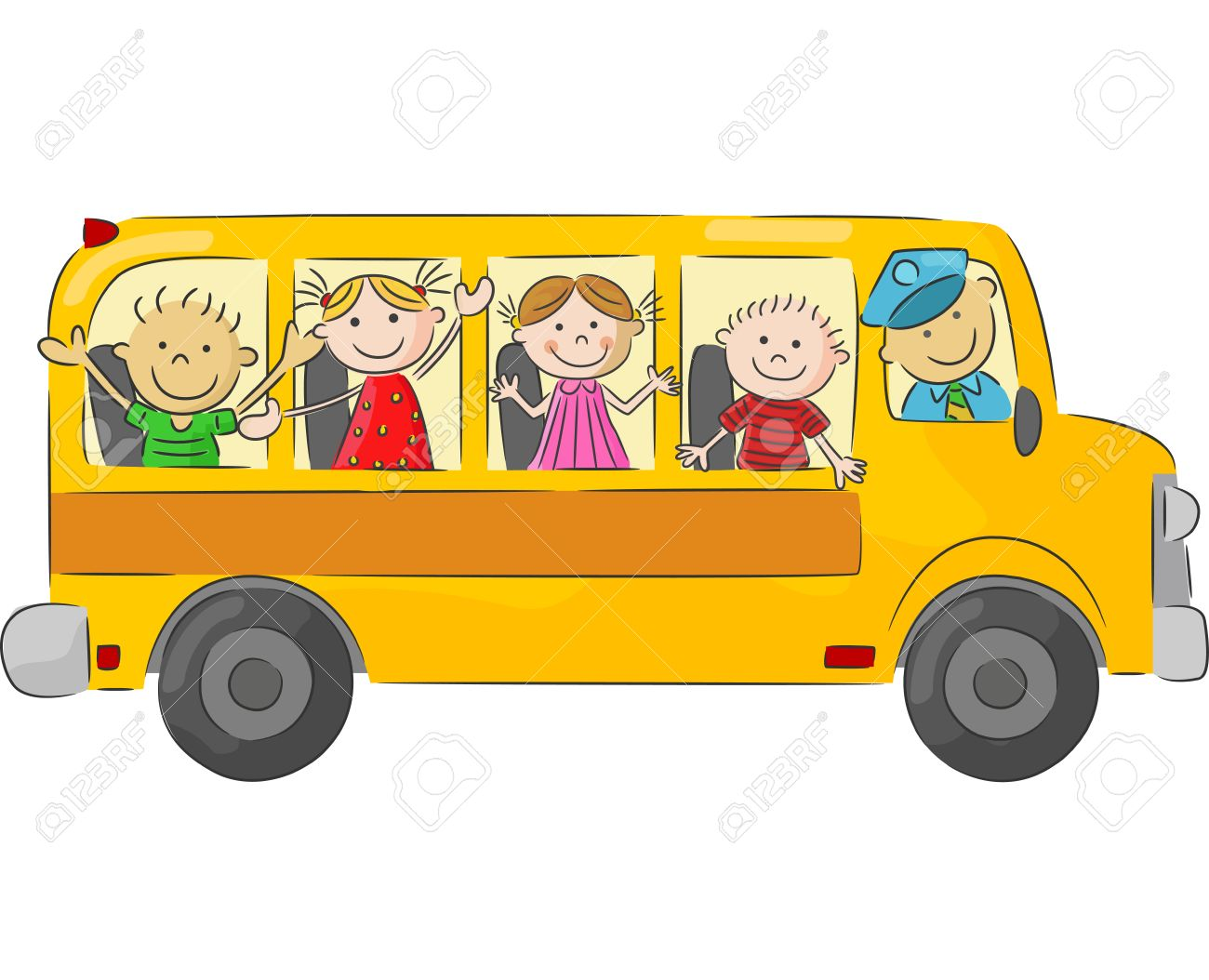 Trip to Wroclaw
WEIRDEST FOOD
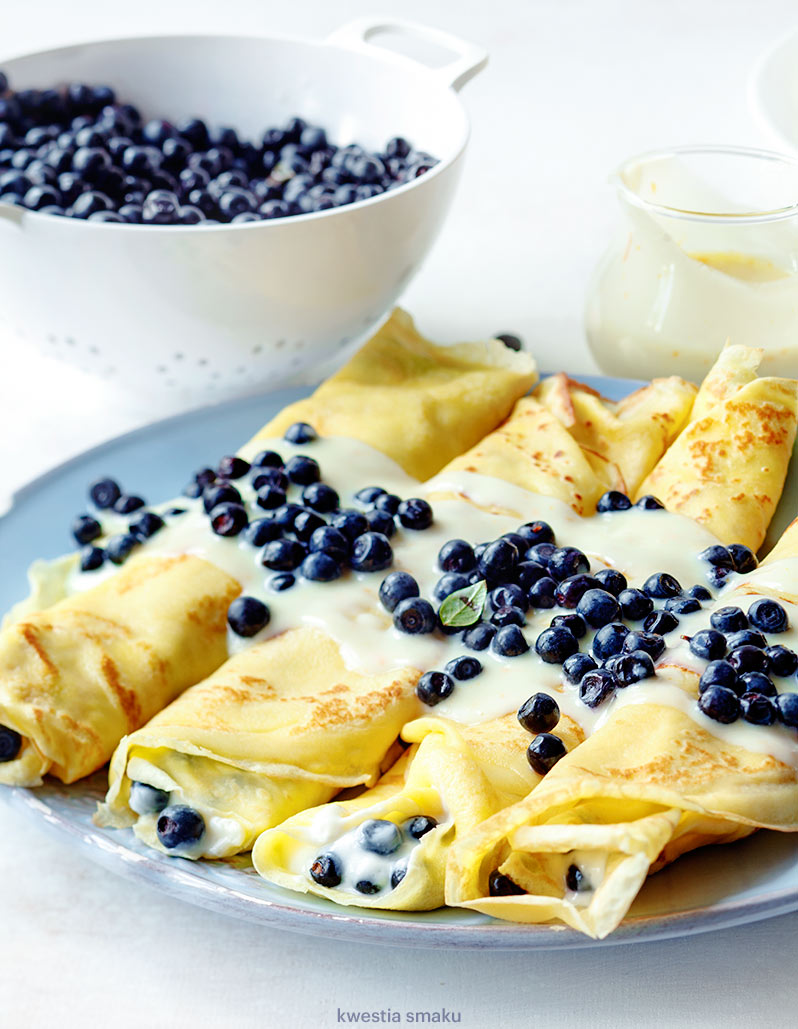 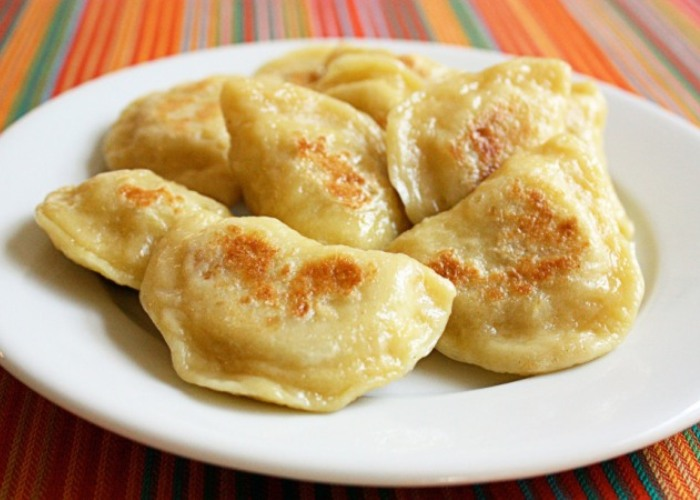 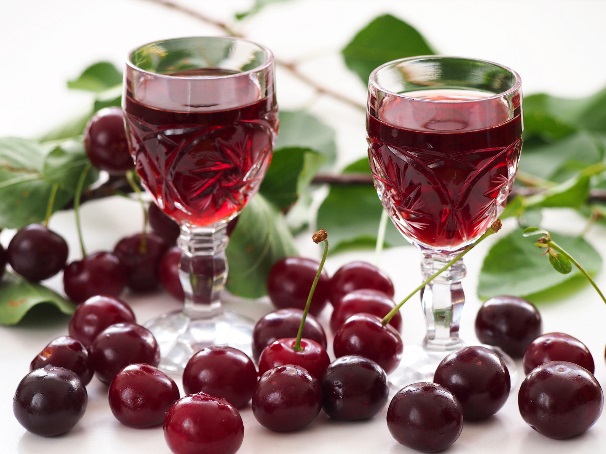 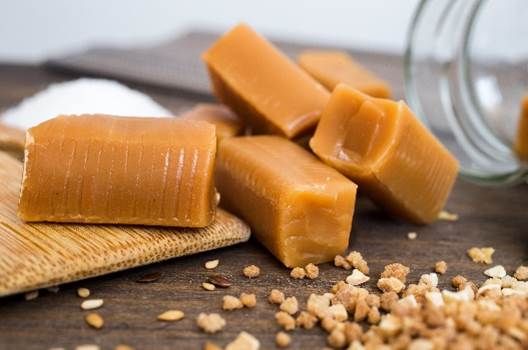 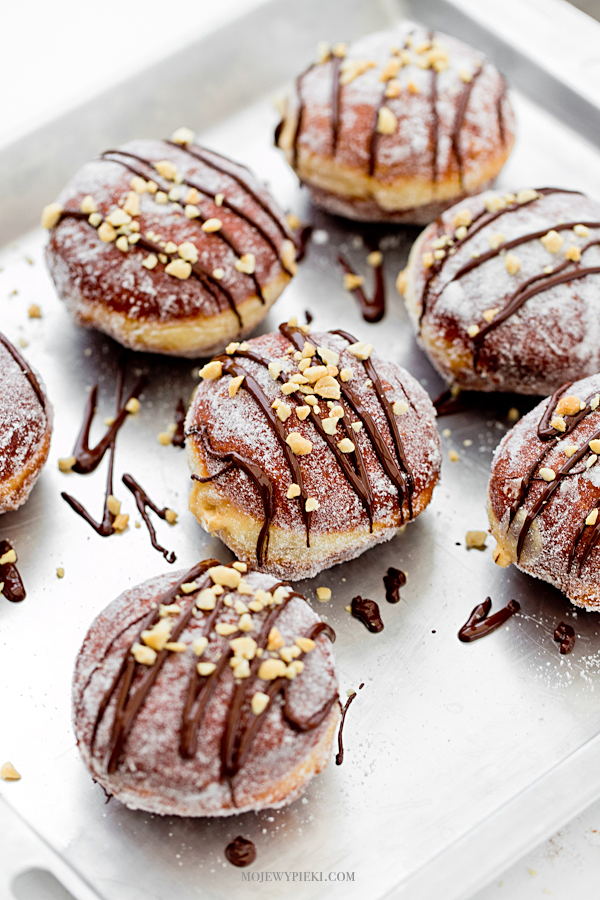 LEAVE OUT/ADD/ADJUST?
More free time
Free time after 5 p.m.
More involved in lessons
More trips
Goodbye party
Less lecture, more interactive task and experiments 
More teachers activity